2/14
在这次放假，你有什么有趣的回忆吗?
这次放假有什么想做但来不及做的事吗?
对这学期有什么新的期望吗?
流利.ADJ
他能听得懂中文，但是没办法流利的说
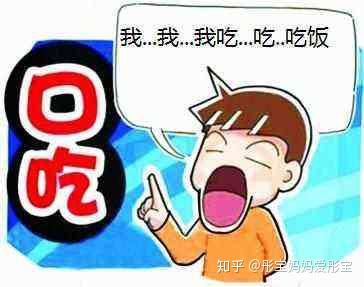 流利.ADJ
用电视剧练习了一个月后，他终于能把台词说得流利了
A
A
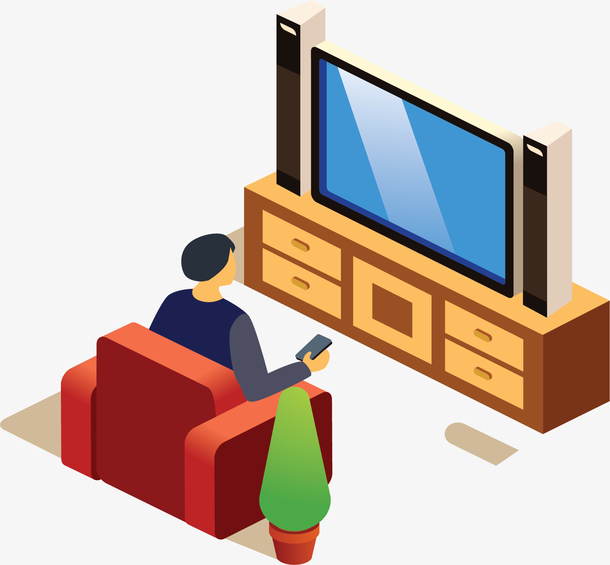 你觉得怎么学习才能把一个语言说流利呢?
如果你要跟别人讨论一件事，你要怎么流利的把你的观点讲出来呢?
如果你明天要演讲，你会准备到什么程度呢?
厉害.ADJ
他打篮球很厉害!班上没几个人能在球场上抢到他的球
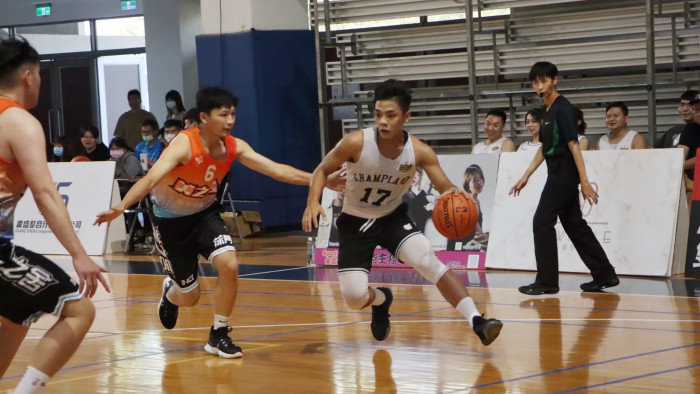 厉害.ADJ
这次发生在土耳其的地震非常厉害，造成了很严重的伤亡
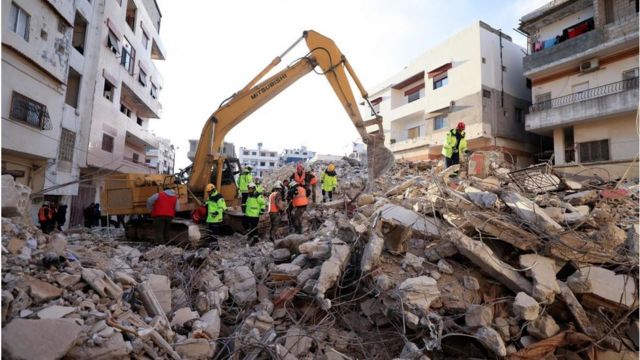 你看过别人做得最厉害的事情是什么呢?
你觉得什么样的人值得被称为厉害的人呢?
你觉得我们可能还会遇到什么样厉害的灾难呢?
语法.N
他觉得中文的语法很简单，但是变化太多了，很难每一个都熟悉
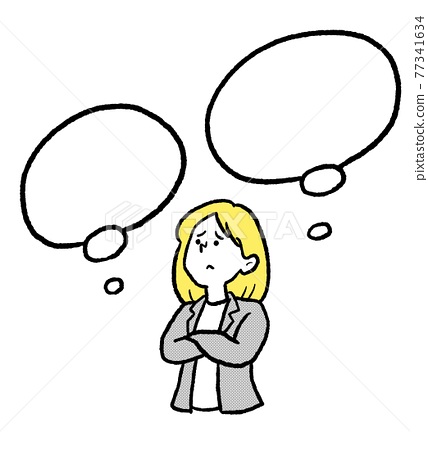 语法.N
他觉得拉丁文的语法非常困难，能学会的人都很厉害
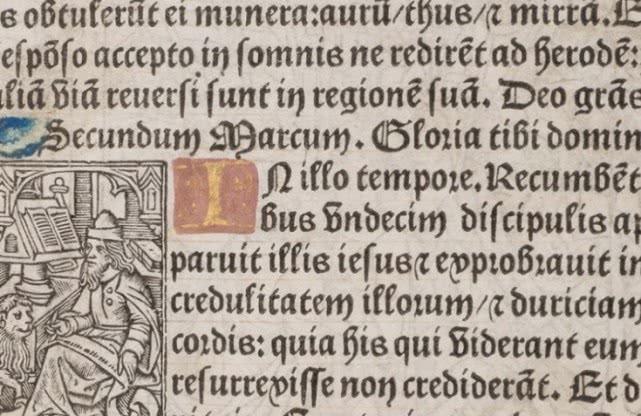 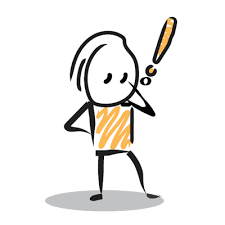 在你目前学过的语言中，你觉得哪一种语言的语法最难呢?
你平常会怎么练习语法呢?
中文的语法有什么特点呢?
准确.ADJ
这件事情你有错──准确地说──你有一半的责任
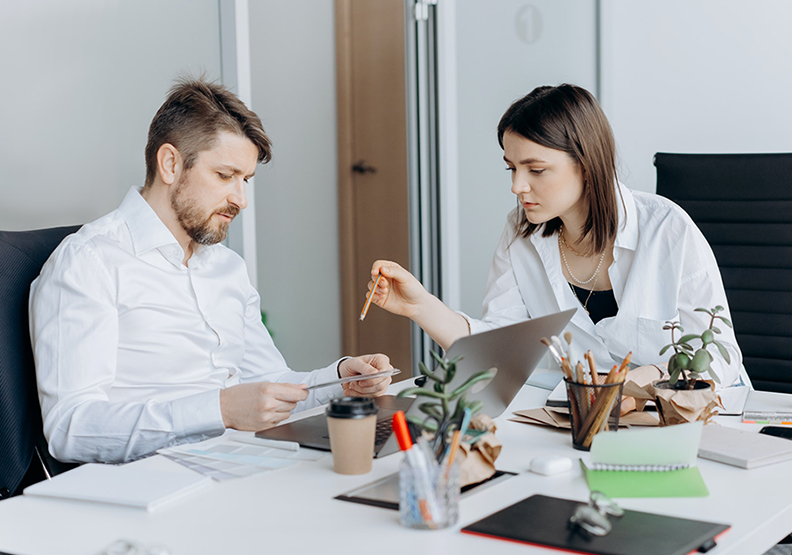 准确.ADJ
现在的天气预报跟以前的比，已经是比较准确的了
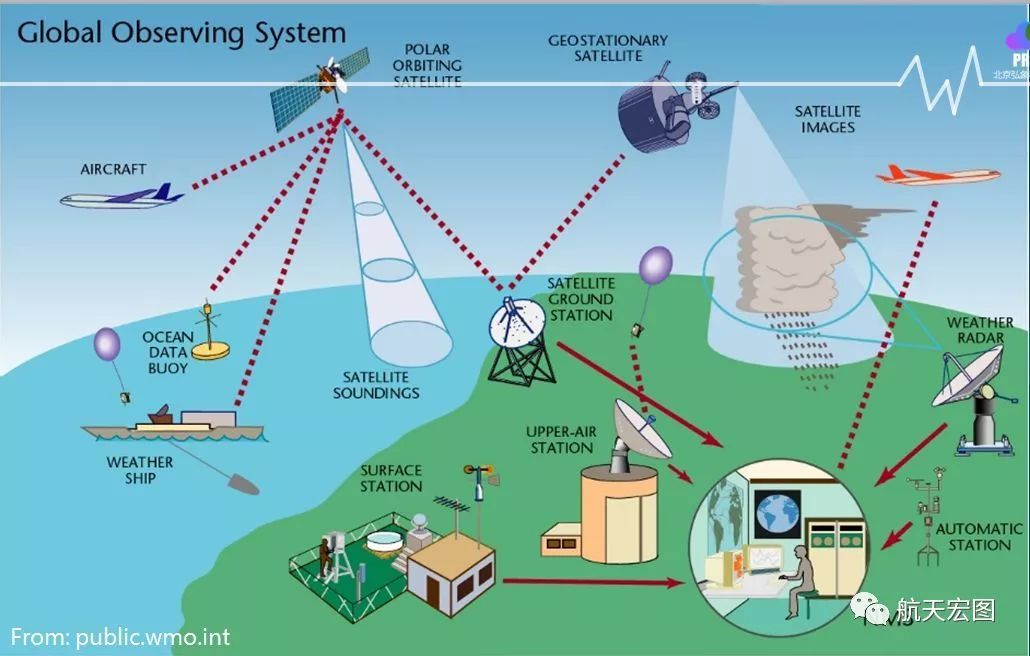 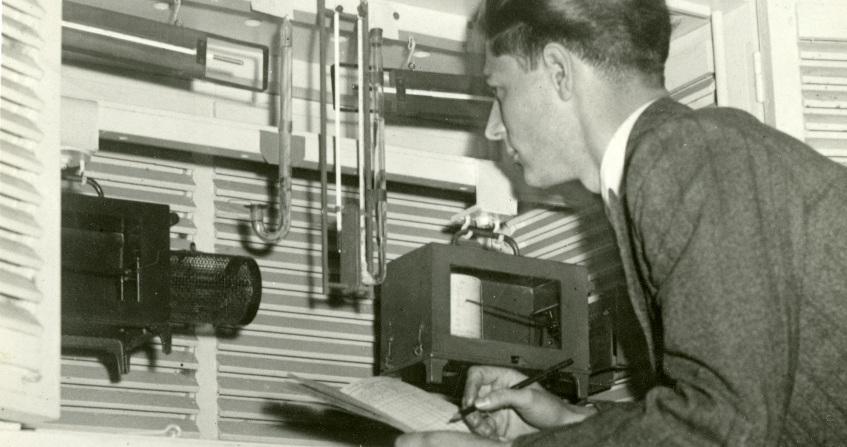 在看完一本书之后你能准确地记得多少内容?
你觉得现在的新闻有多少是准确的呢?
要怎么准确地了解一件事情呢?
词语.N
他觉得多读一些书，像是报纸或小说等，能够帮助他学会新的词语
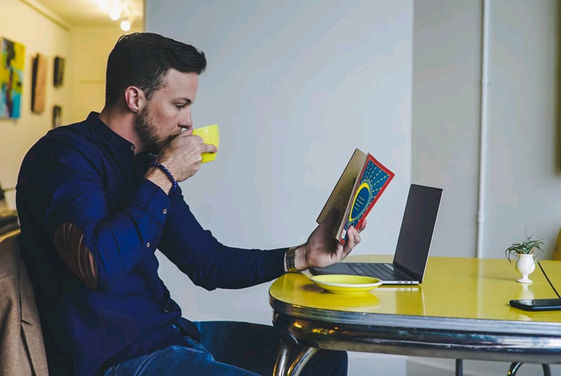 词语跟生词或短语有什么不一样
词语 = 词 & 语
准确.ADJ
俗话说得好
你平常会怎么增加你自己会的词语的数量呢?
S/O
+
连
+
也/都
+focal point
这门课的老师对他的课很有自信，在广告上说连猴子也能被他教会
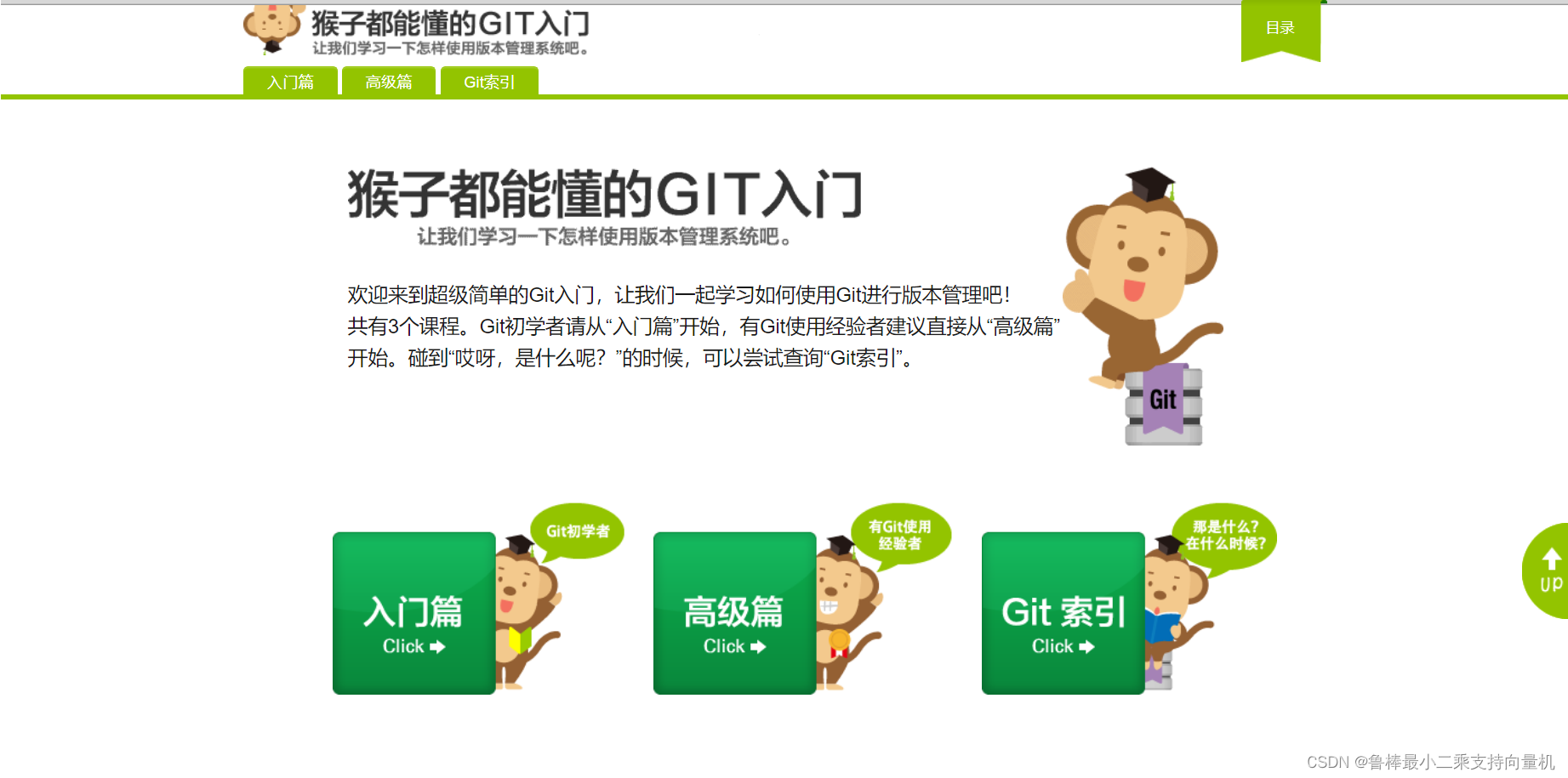 能被他教会
+
+
连
也/都
猴子
连
也/都
+
他们一直都是好朋友，连七十多岁了他们都还会
一起玩桌游
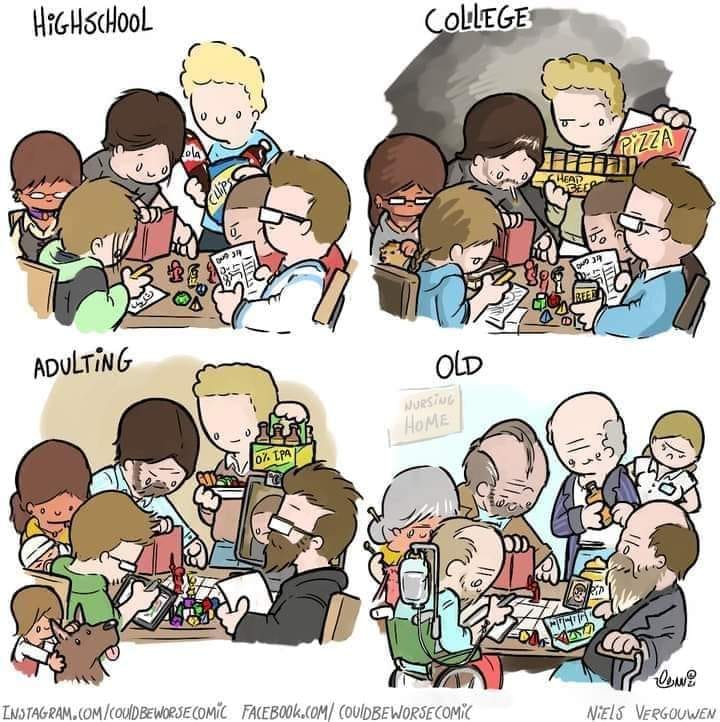 连
也/都
+
这个工作非常简单，________________
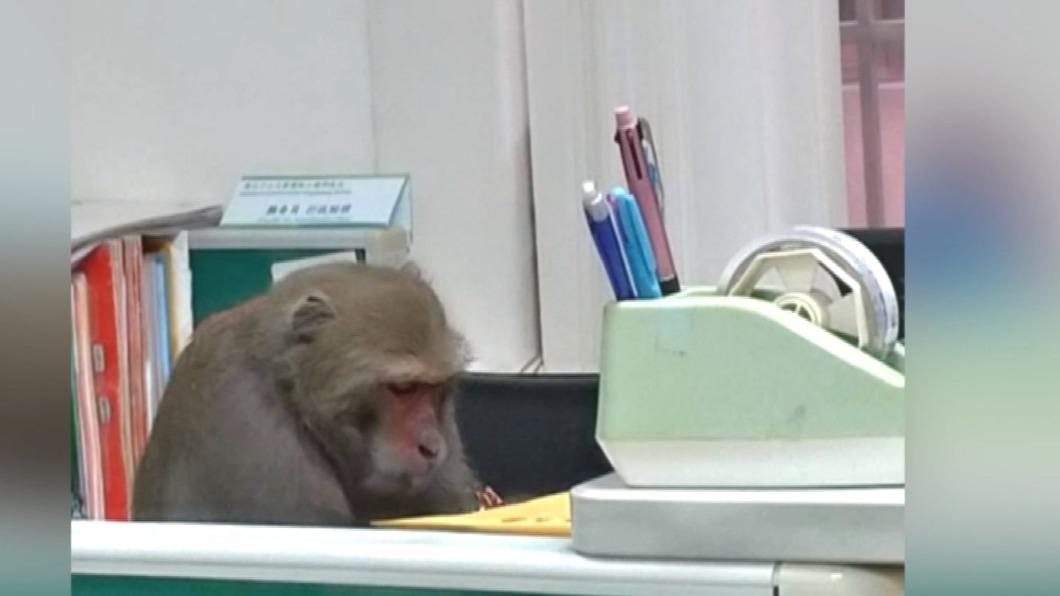 请两个人一组，假装你们要卖一个东西，请帮他想一句广告词
连
也/都
+
阅读.V
他们很喜欢阅读，只要有空他就会拿起书来看
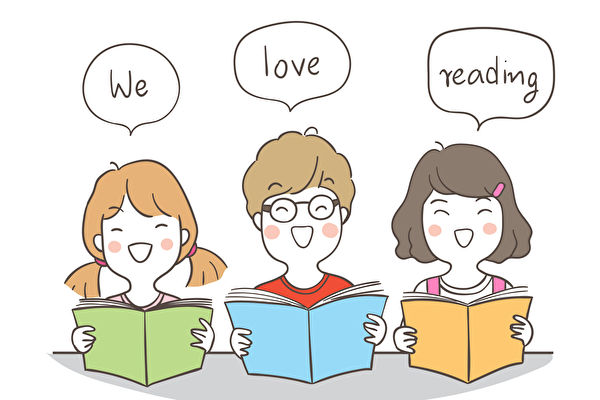 阅读.V
他喜欢很喜欢阅读报纸和小说，但是他完全不想看课本
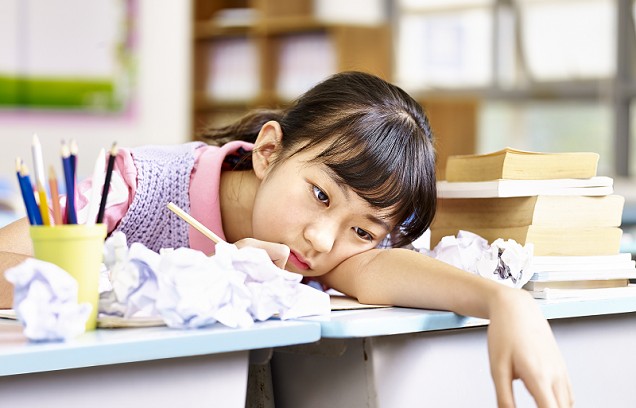 阅读 V.S 看书
阅读
看书
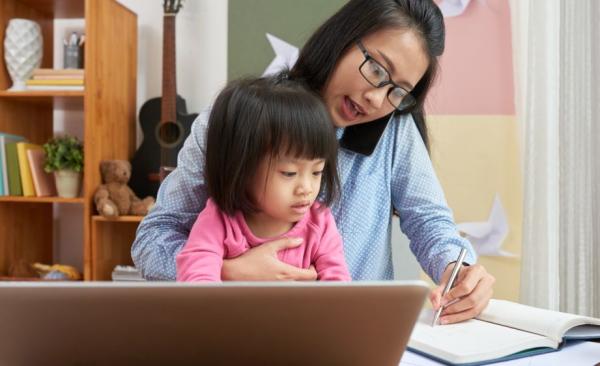 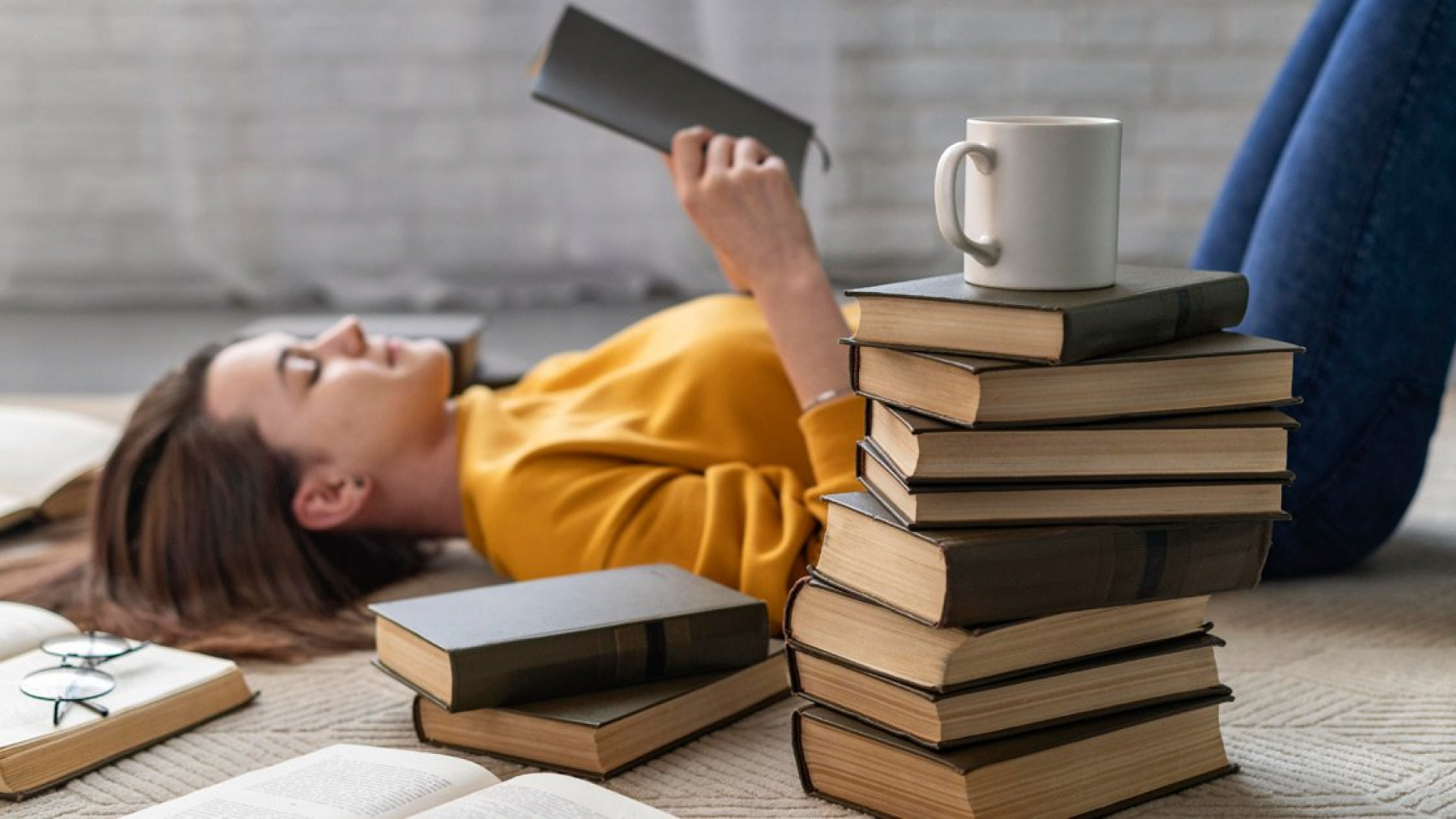 他很喜欢阅读，他可以从阅读中书本中获得新的想法和看到有趣的故事
他喜欢看书，看书能让他放轻松
你什么时候会阅读呢?
你在阅读的时候有什么习惯呢?
来得及.V
离商店关门还有十分钟，应该来得及去买一瓶牛奶
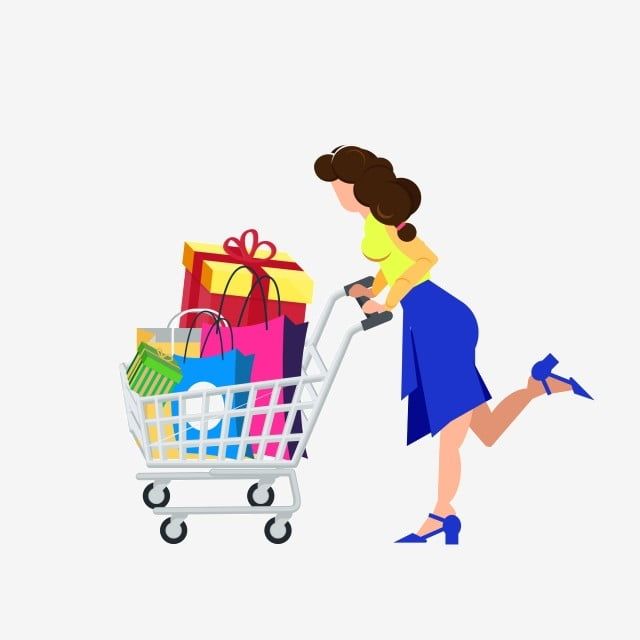 来得及.V
他没赶上公交车，已经来不及准时上班了
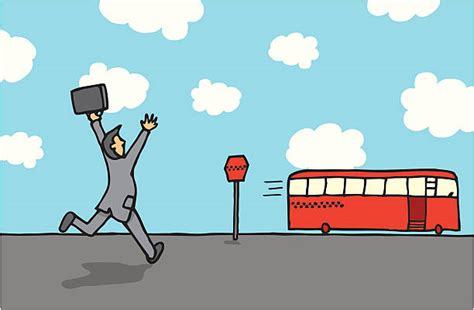 只好.ADV
他来不及准时到公司上班，只好想想等等怎么跟老板道歉
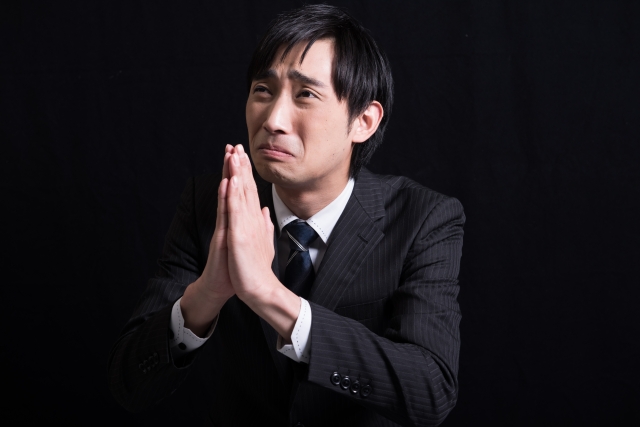 只好.ADV
为了在旅行后能来得及回来上课，
他只好买很晚的公车票回学校
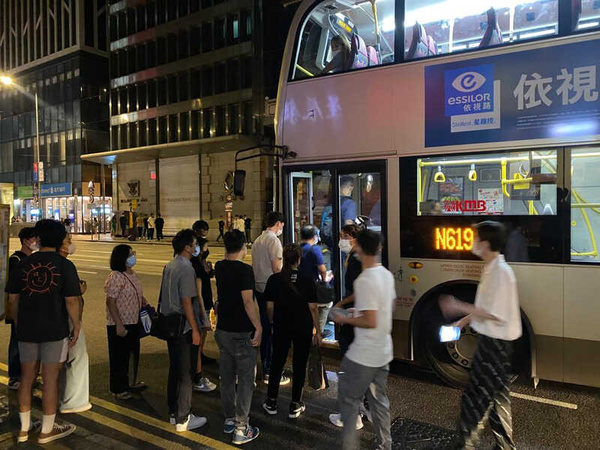 你曾经有什么事情来不及做呢?
如果时间来得及，你在睡觉前会做些什么呢?
复杂.ADJ
这是一道很复杂的数学题
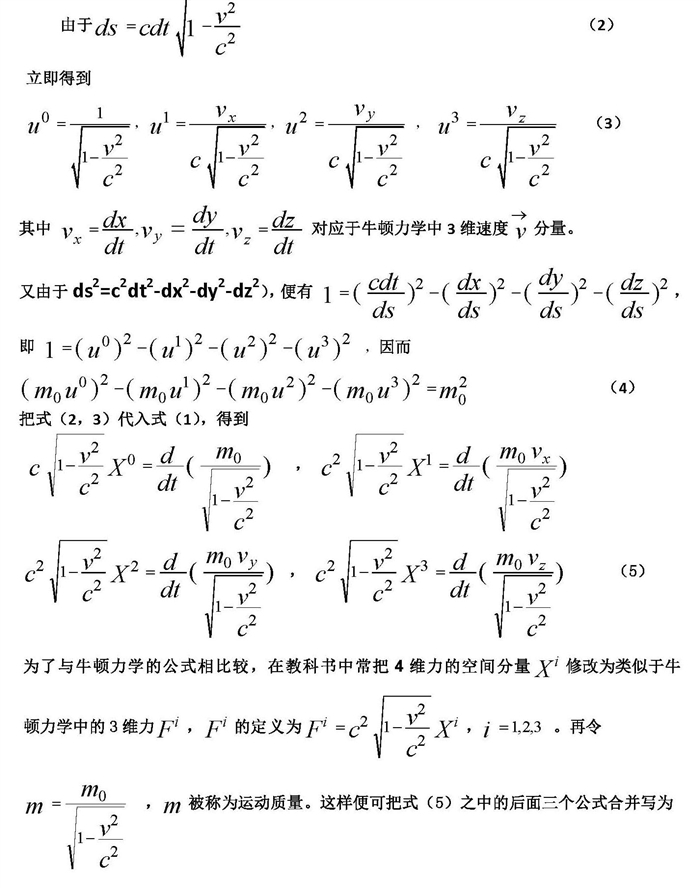 复杂.ADJ
这件事很复杂，有很多你不该知道的事情
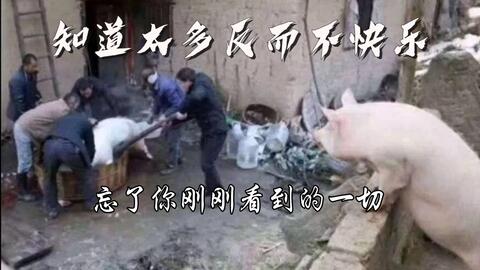 复杂.ADJ
他们的关系很复杂，很难说清楚
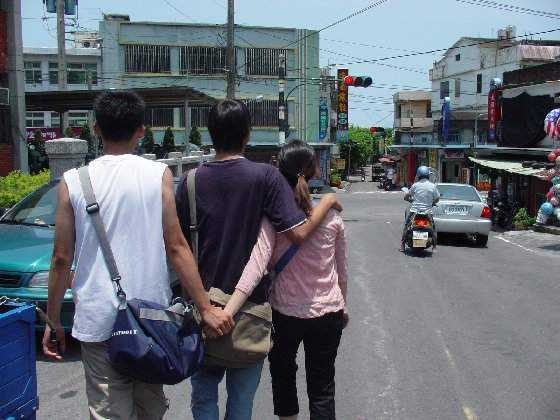 你觉得世界上最复杂的事情是什么?